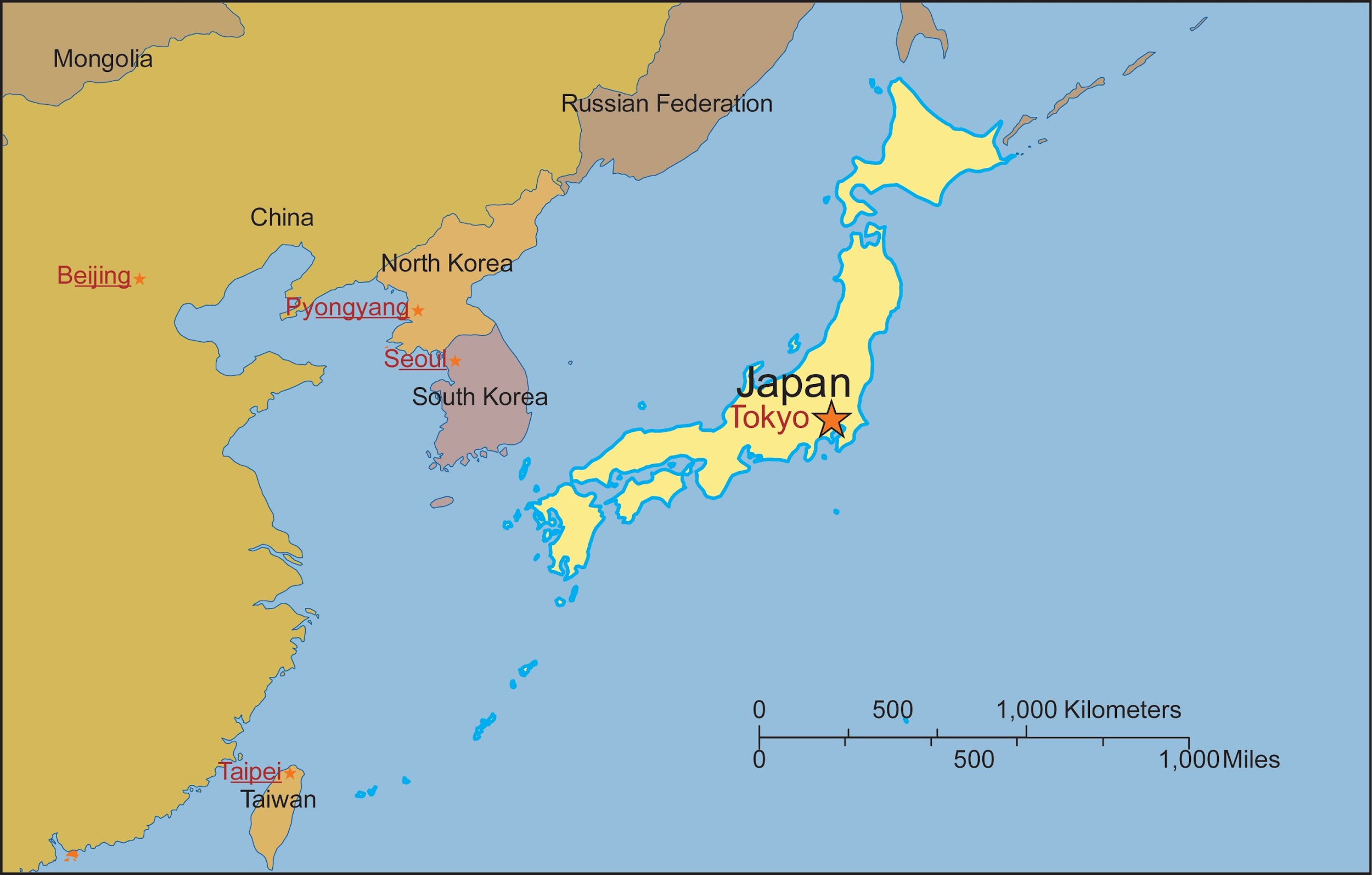 Japan
Government, Economy and Culture
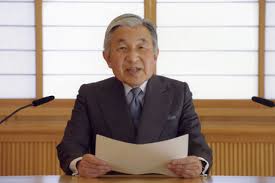 Japan’s Government
Type of Government: Constitutional Monarchy 
Parliamentary government (parliament makes laws etc)
Head of state is an emperor (ceremonial)
Emperor: Akihito (since 1989) ceremonial
Prime Minister: Shinzo Abe (elected in 2012)
Type of Leader: Prime Minister (like our president) who is elected
Parliament is like our Congress
People have high rights and full liberties like us
Challenge!!!!!
1: Use google to help you find one right that Japanese citizens have or are allowed to do 
First 2 teams to find an example of a right without repeating wins tickets!

2: BONUS- find one law in Japan that citizens cannot break
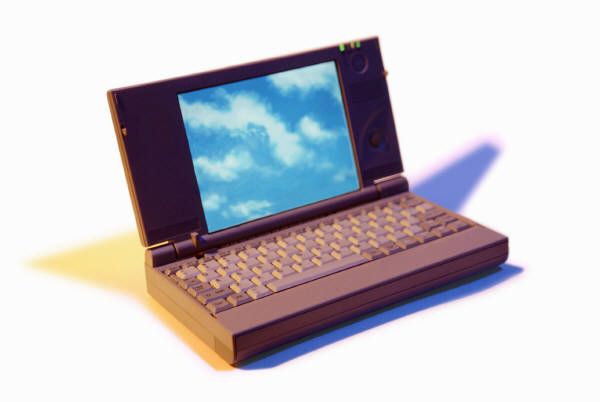 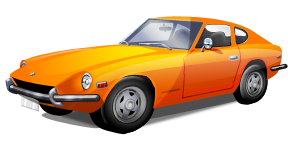 Japan’s Economy
The Japanese economy = 3rd largest in the world.  (USA = #1, China = #2) *GNP
Type of Economic System: Capitalism 
Exports: Car's, electronic devices, computers
Most important trade partners = China & USA, 
followed by South Korea, Taiwan, Hong Kong, Singapore, Thailand & Germany 
Imports:  Raw materials such as oil and wood. 
Major supplier = China, followed by the USA, Australia, Saudi Arabia, South Korea, Indonesia and the United Arab Emirates. 
Industries: Manufacturing, construction, distribution, real estate, services, and communication are Japan's major industries today. 
Agriculture = only 2% of the GNP. Most important agricultural product = RICE Resources of raw materials are very limited and the mining industry rather small 
 2011 earthquake and tsunami damage caused an economic setback for Japan
PIE CHART CHALLENGE
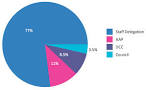 Japan’s Top 10 Exports
Vehicles excluding trains and streetcars: $148,516,005,000 (20.8% of total exports)
Machinery: $135,170,603,000 (18.9%)
Electronic equipment: $108,196,915,000 (15.1%)
Optical, technical and medical apparatus: $40,098,608,000 (5.6%)
Iron and steel: $35,354,109,000 (4.9%)
Organic chemicals: $26,338,964,000 (3.7%)
Plastics: $25,687,461,000 (3.6%)
Mineral fuels including oil: $16,620,425,000 (2.3%)
Ships, boats and other floating structures: $15,559,127,000 (2.2%)
Articles of iron or steel: $13,464,169,000 (1.9%)
Other=19%
Here is a list of the top 10 exports of Japan.  Create a pie chart to show Japan's total exports (using percentages)
hint: make the pieces proportionate to how large or small the percentage is
How much money total does Japan make from its exports? (use your calculator!)
Cool Electronics Made in Japan
Asimo
Nissan Factory
JAPANESE CULTURE
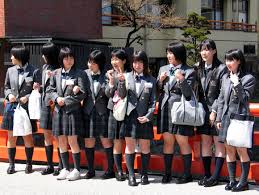 Culture Shock with Nick Cheadle- cool show
100% literacy rate
Most of the 127.3 million people live in urban areas
4 major cities: Tokyo, Yokohama, Nagoya & Osaka = VERY modern
Religions are Shinto and Buddhism
Life expectancy - 83 years
Per capita income = $36,000
Family is center of life, respect for elders is huge.
Art & Entertainment: Haiku (short poems)Judo & Karate, Sumo Wrestling, baseball, Japanimation, Kabuki Theatre
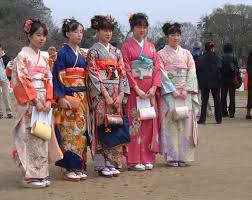